В помощь 





воспитателю
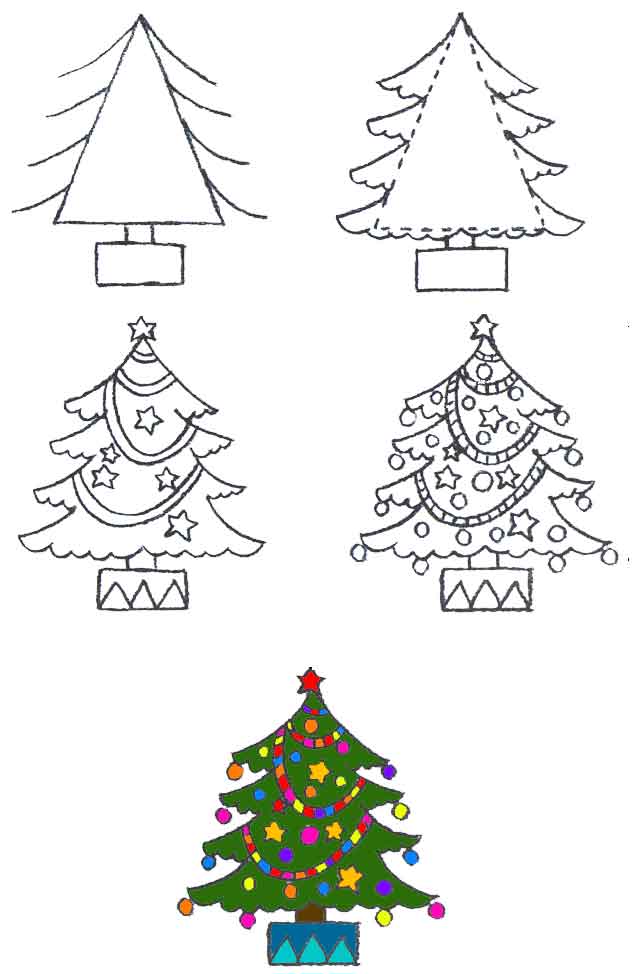 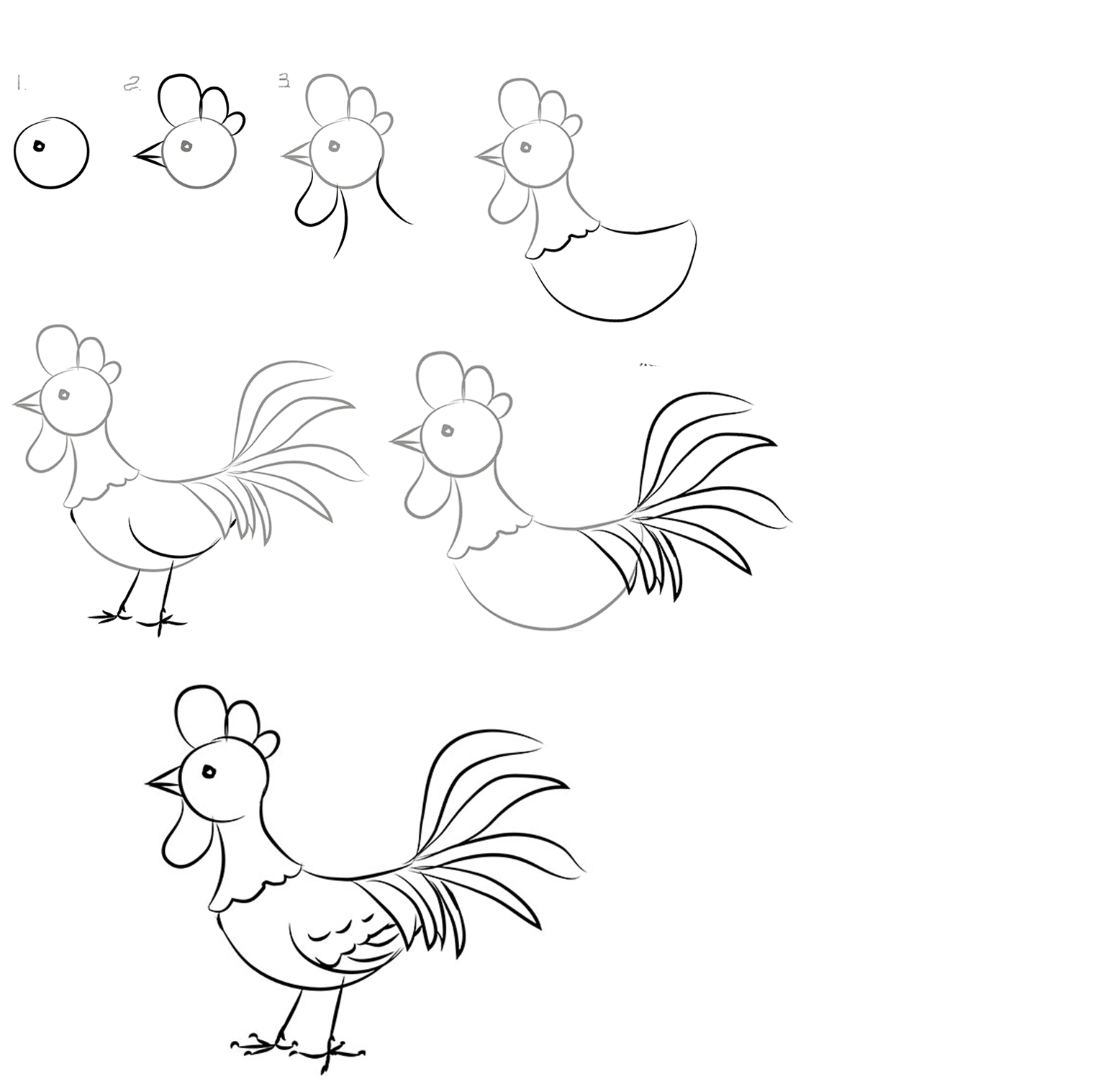 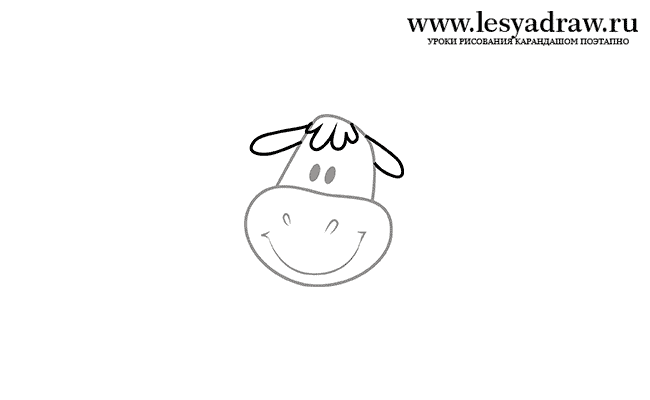 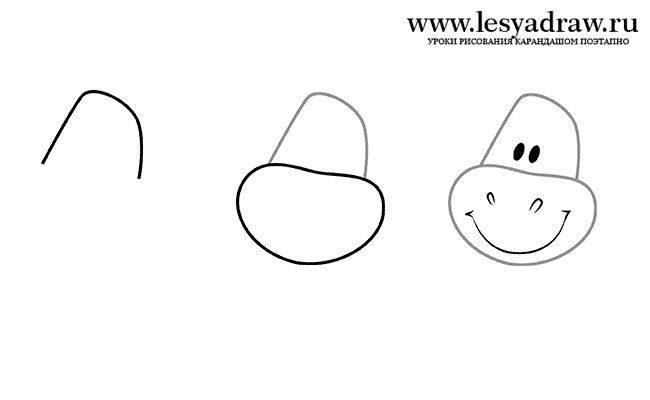 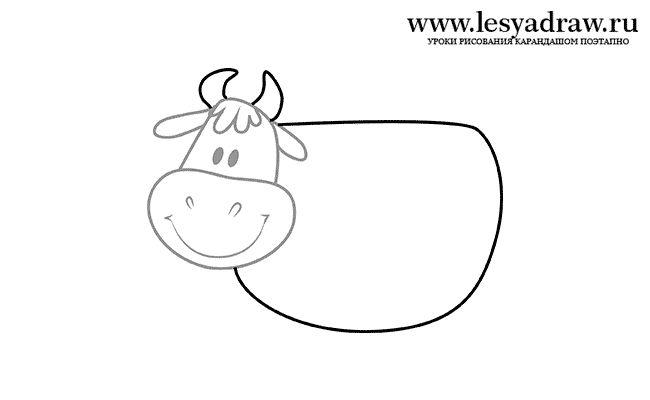 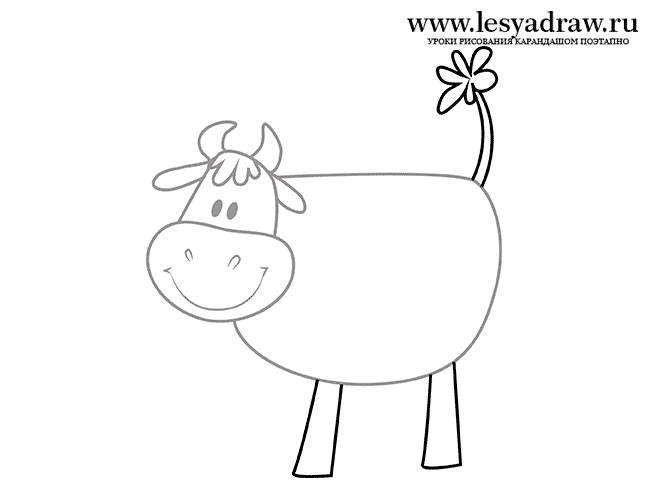 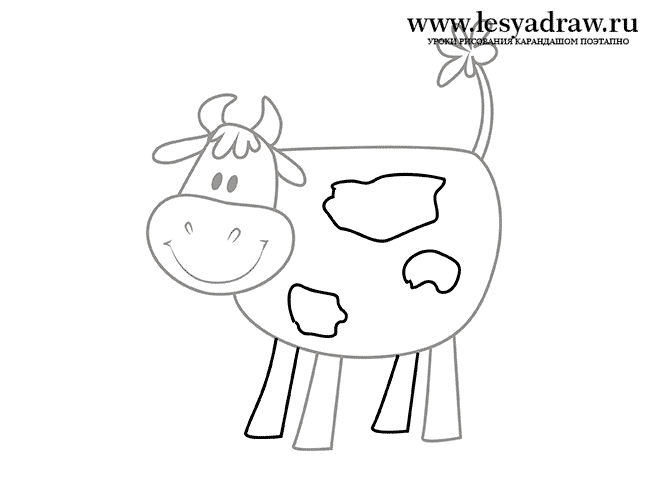 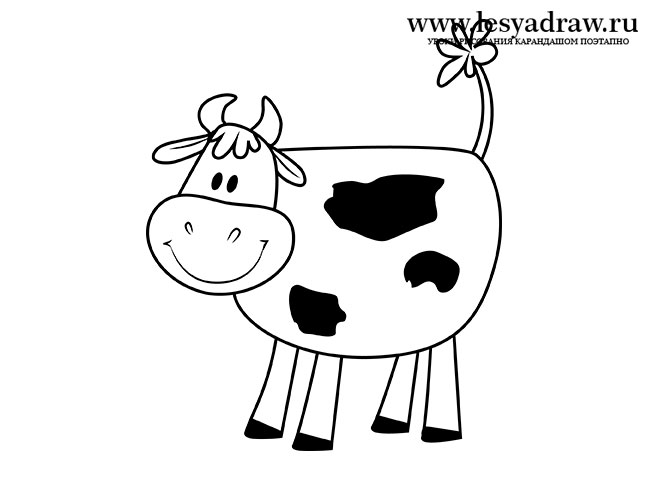 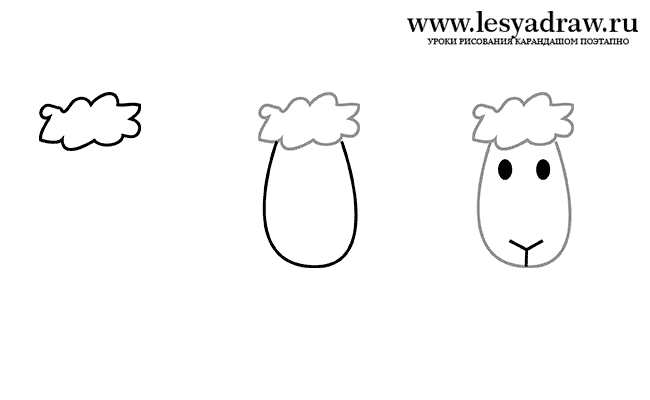 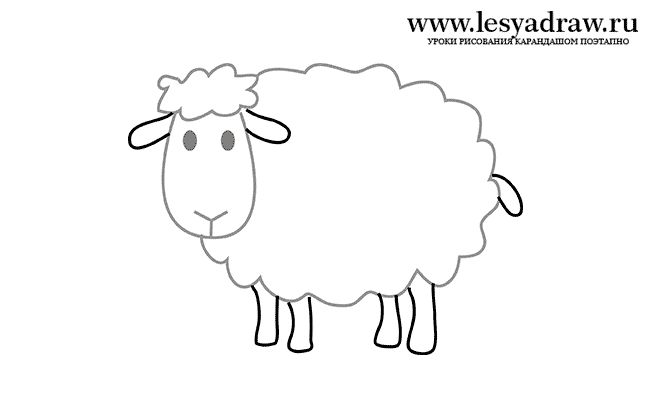 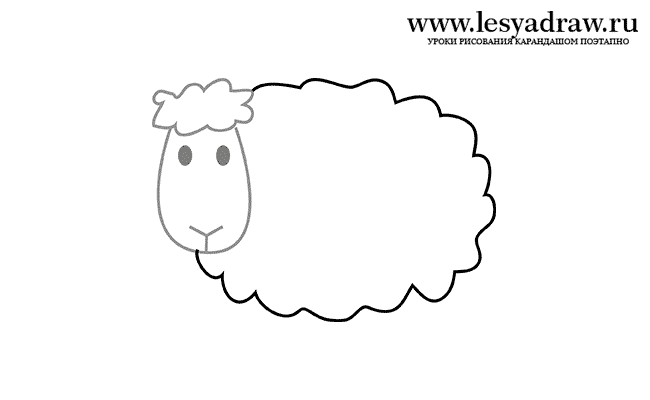 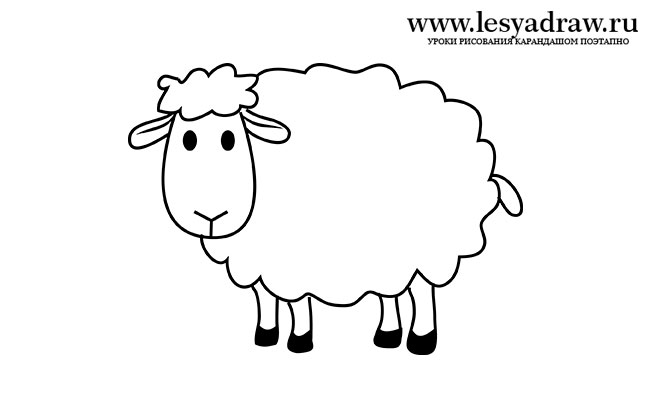 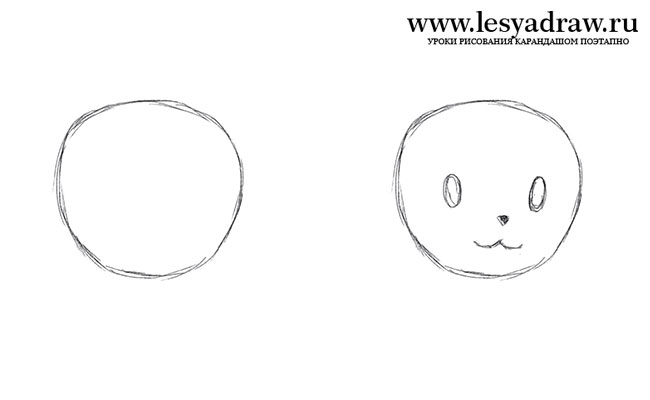 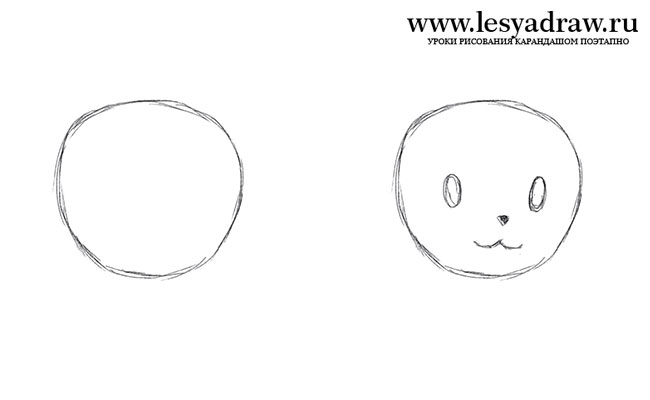 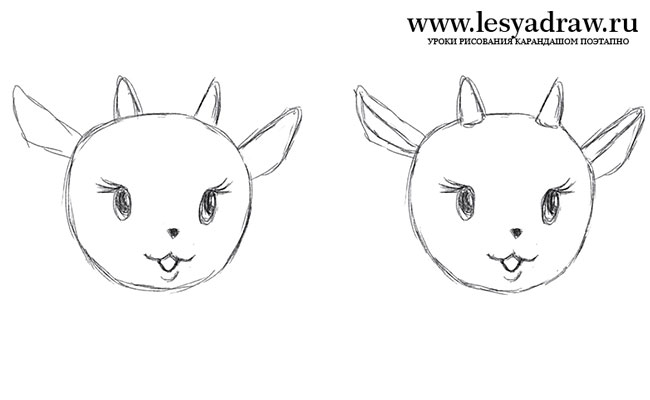 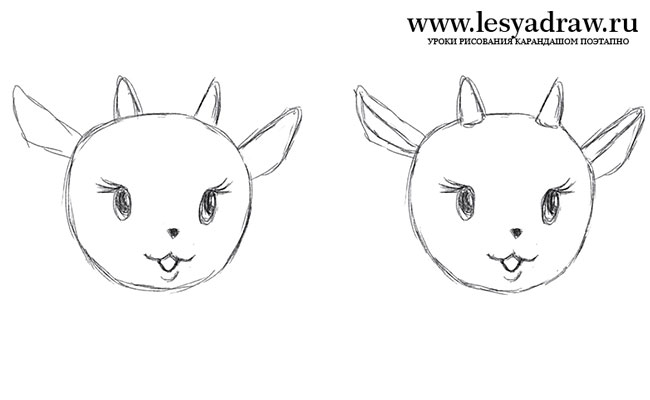 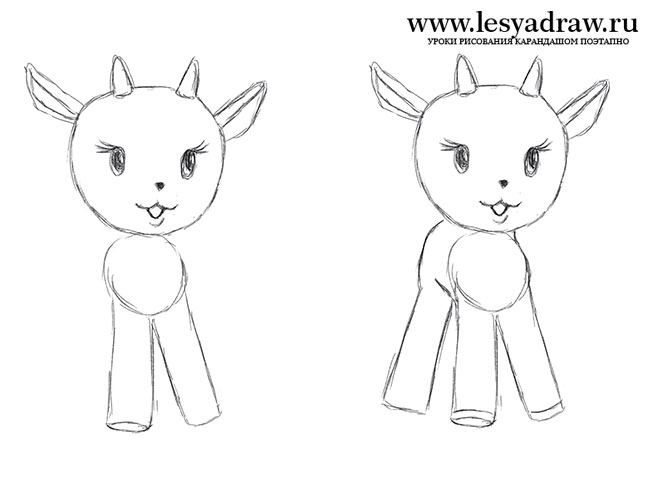 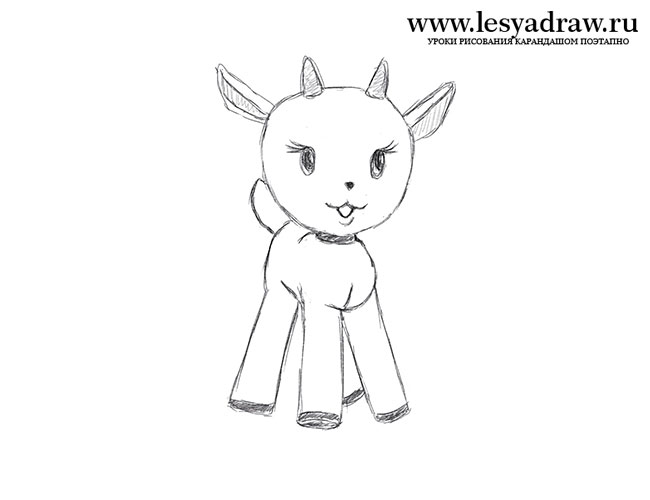 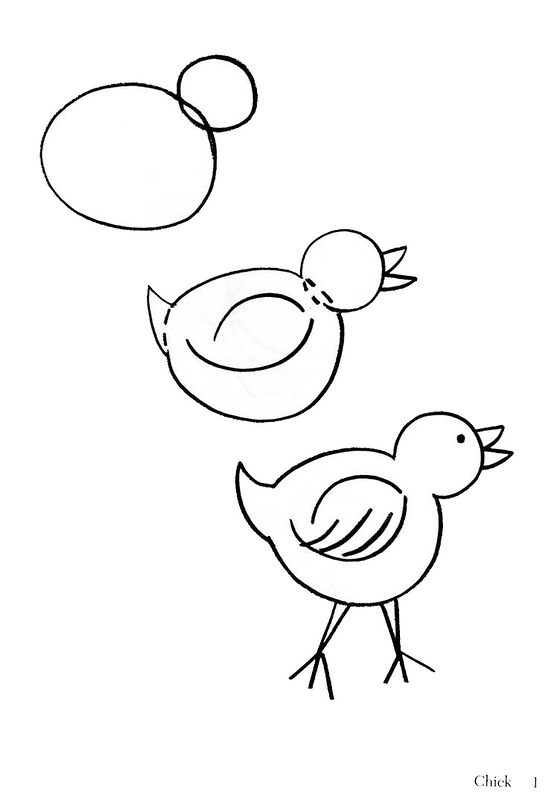 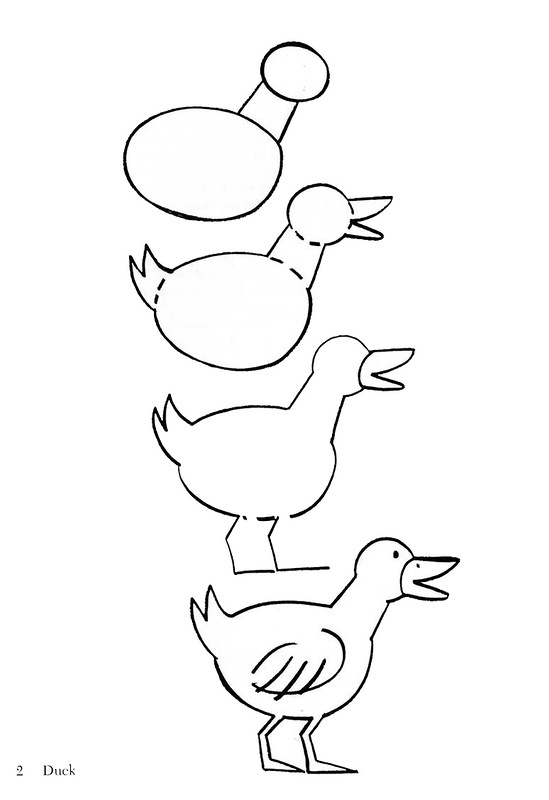 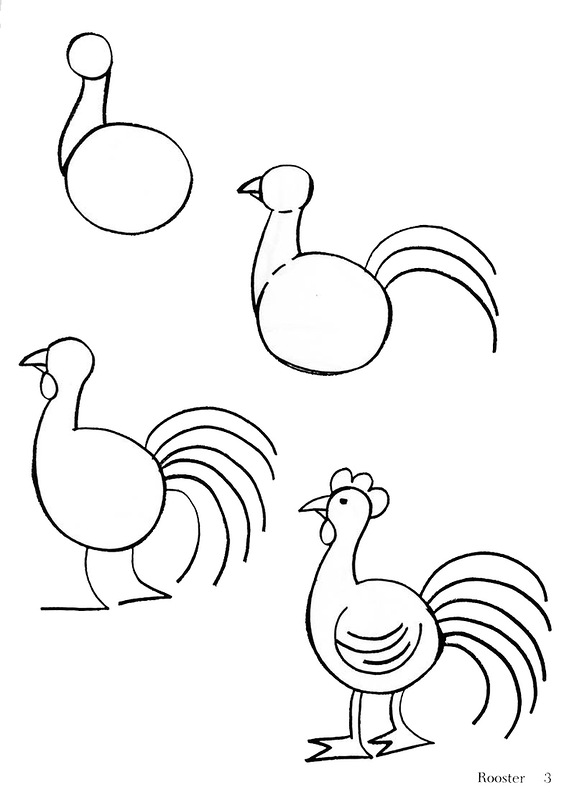 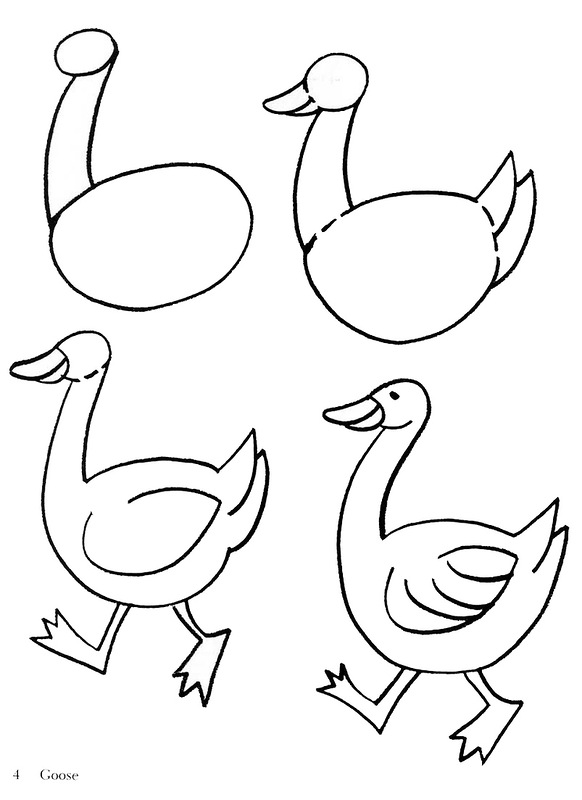 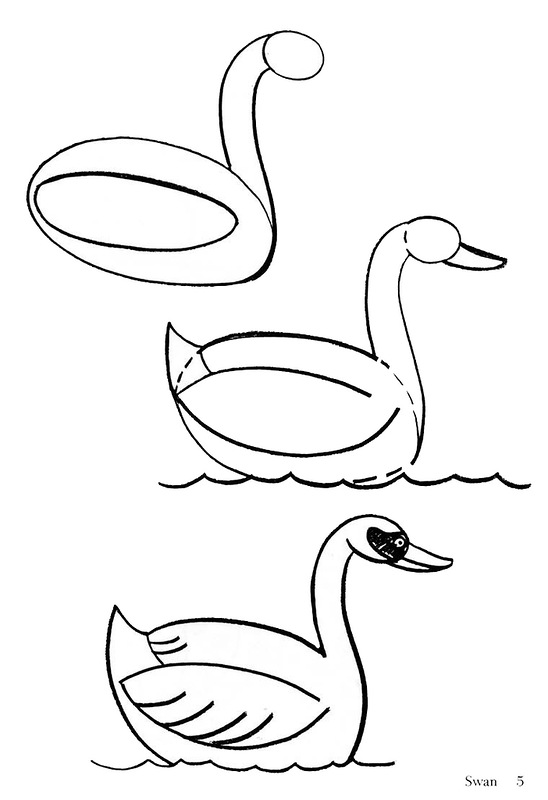 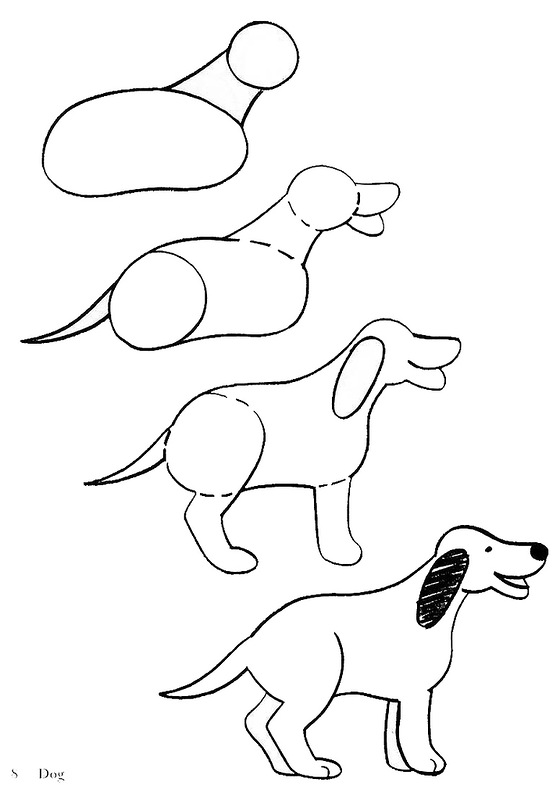 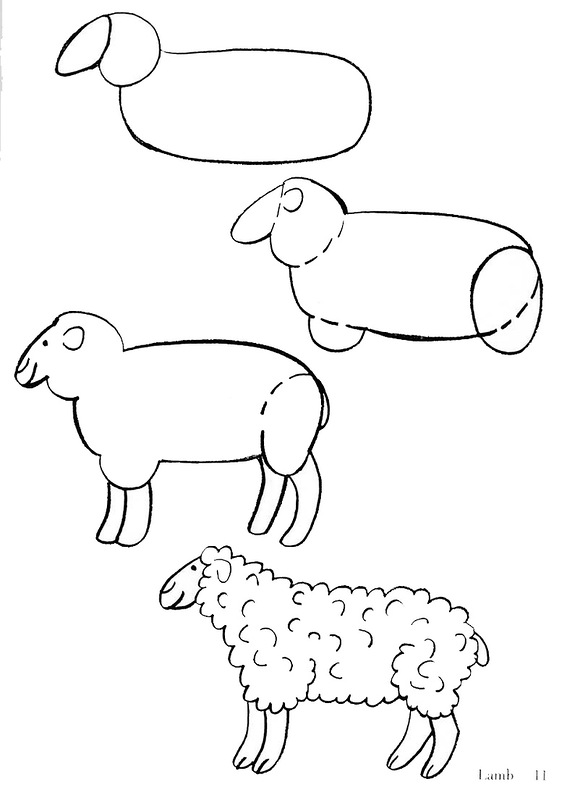 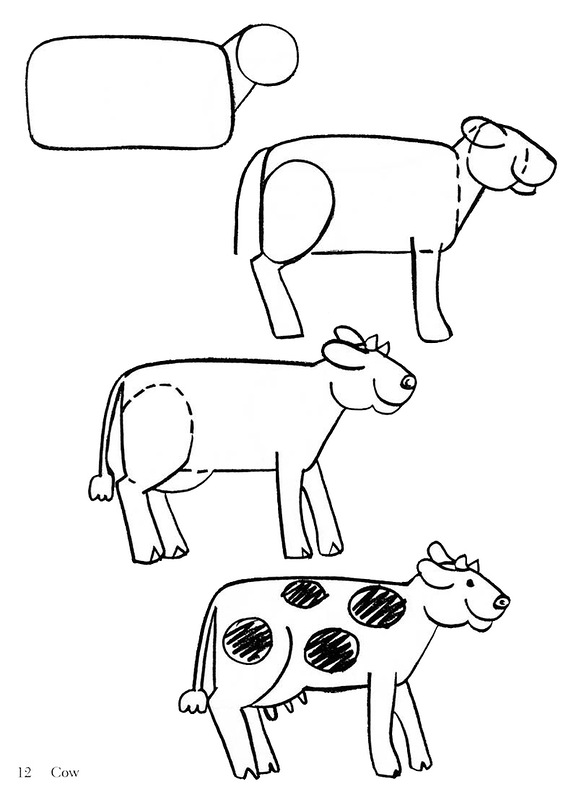 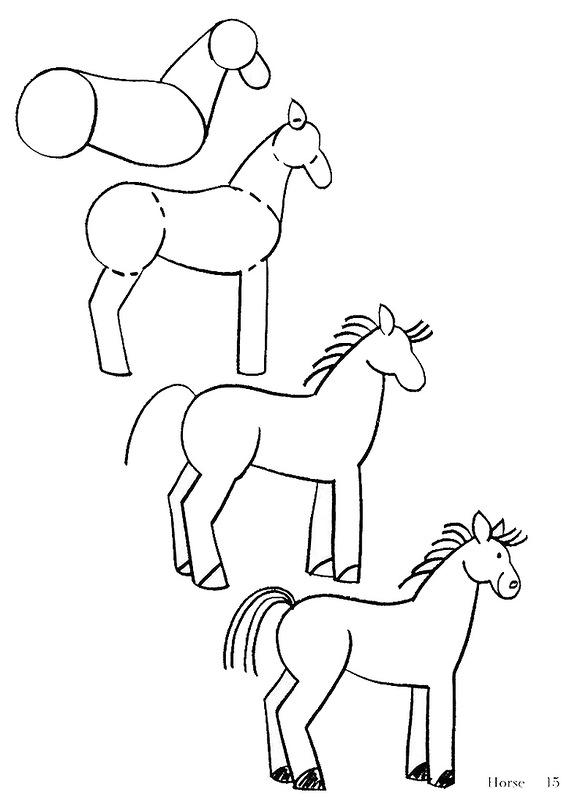 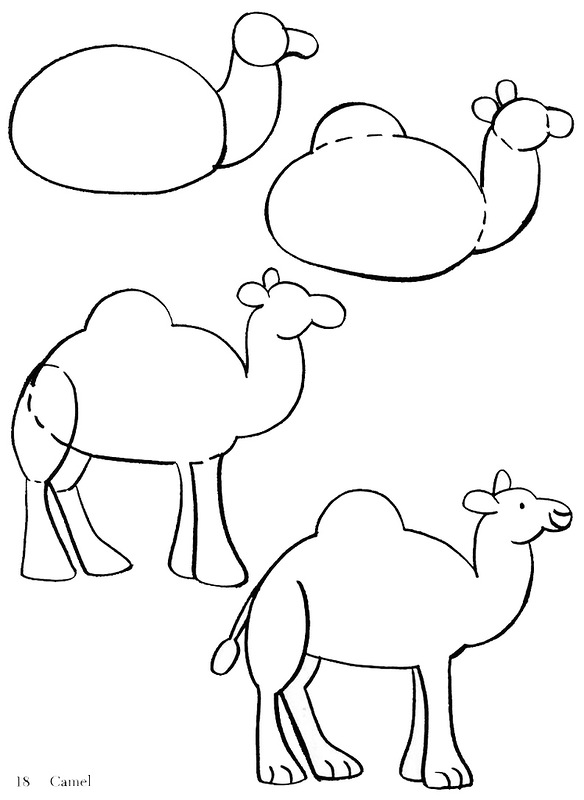 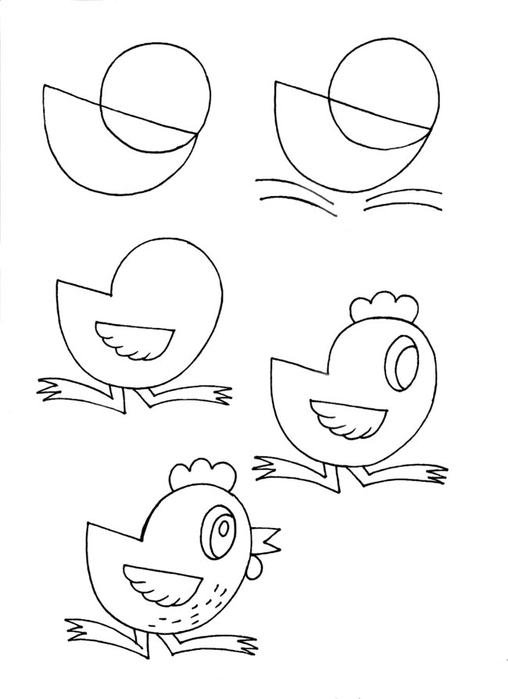 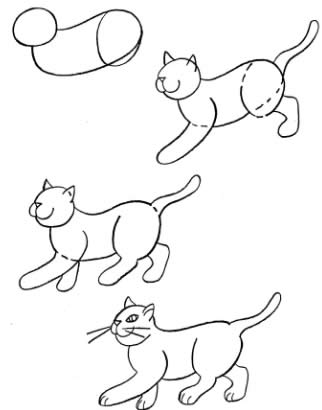 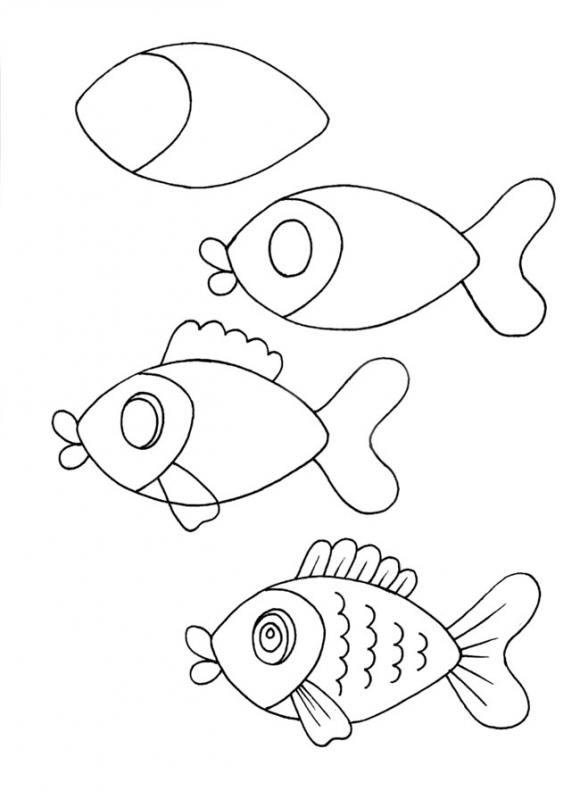 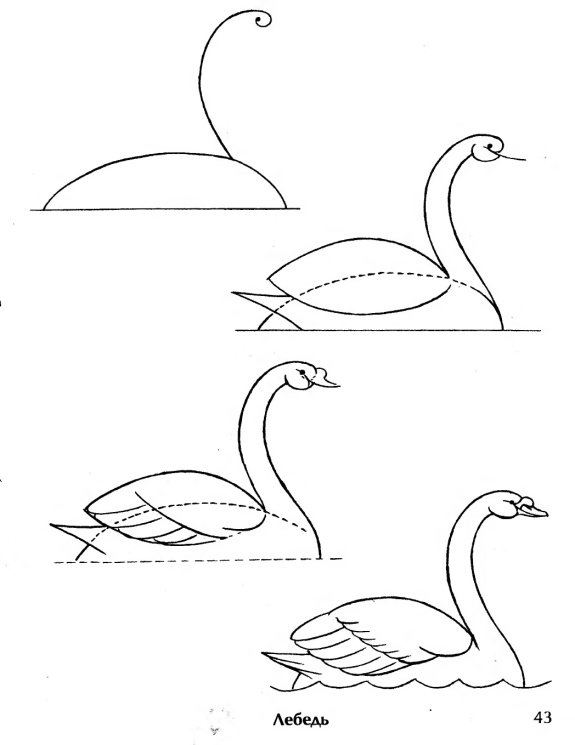 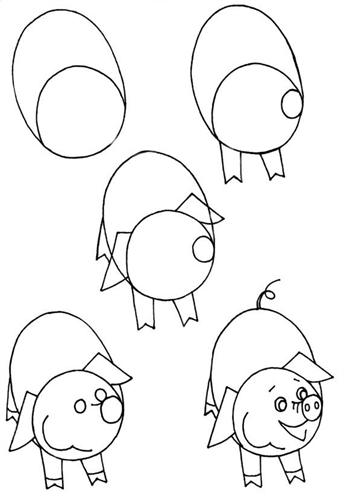 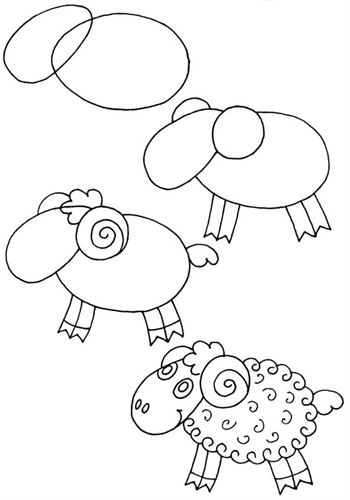 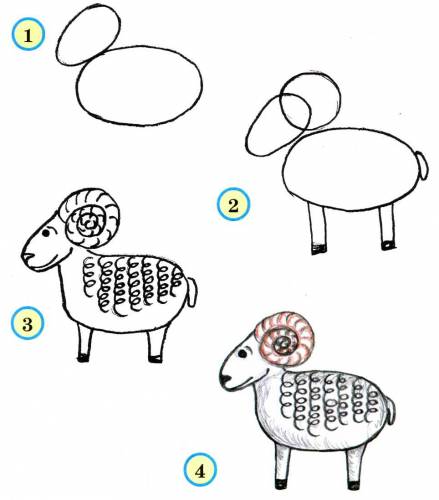 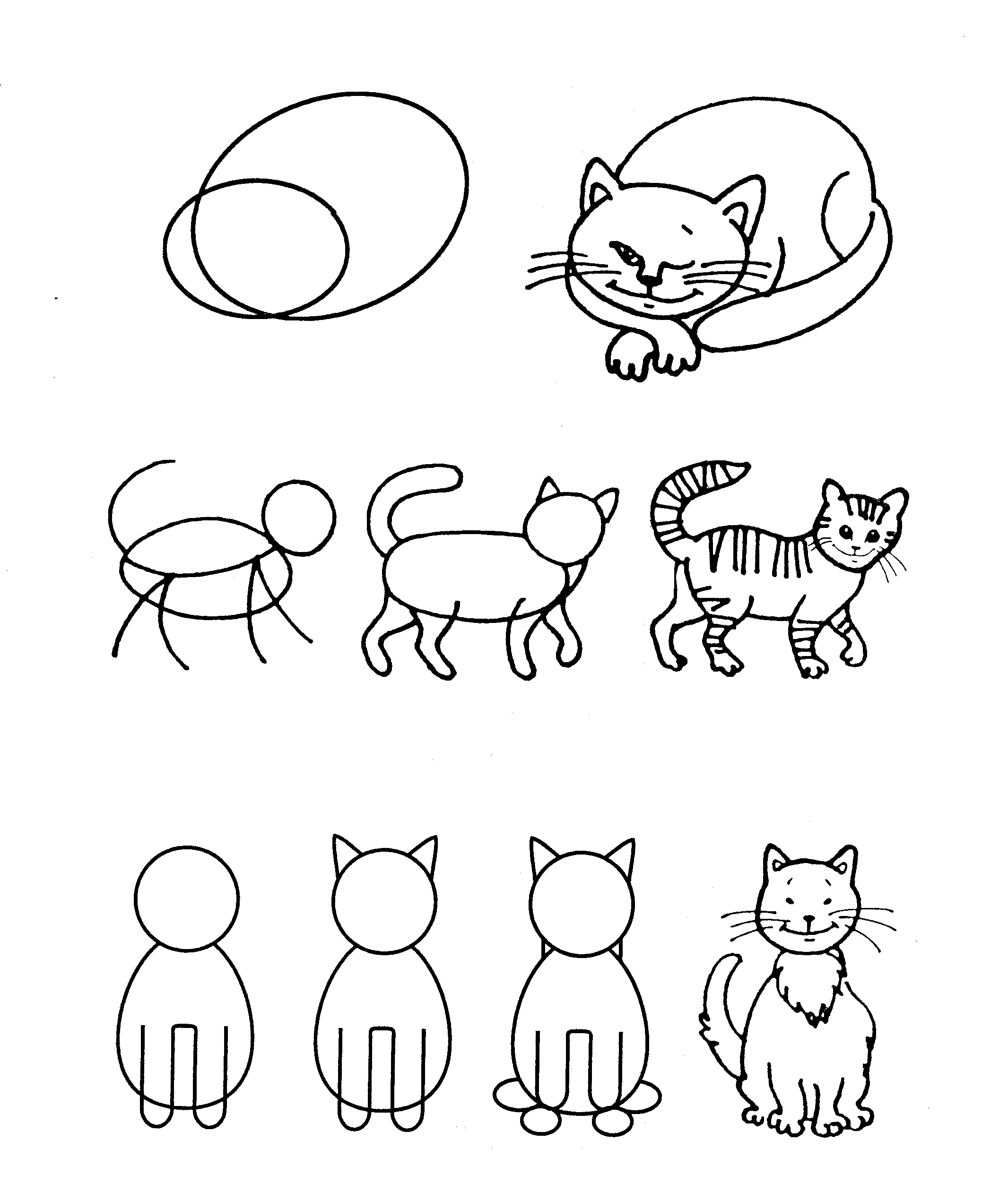 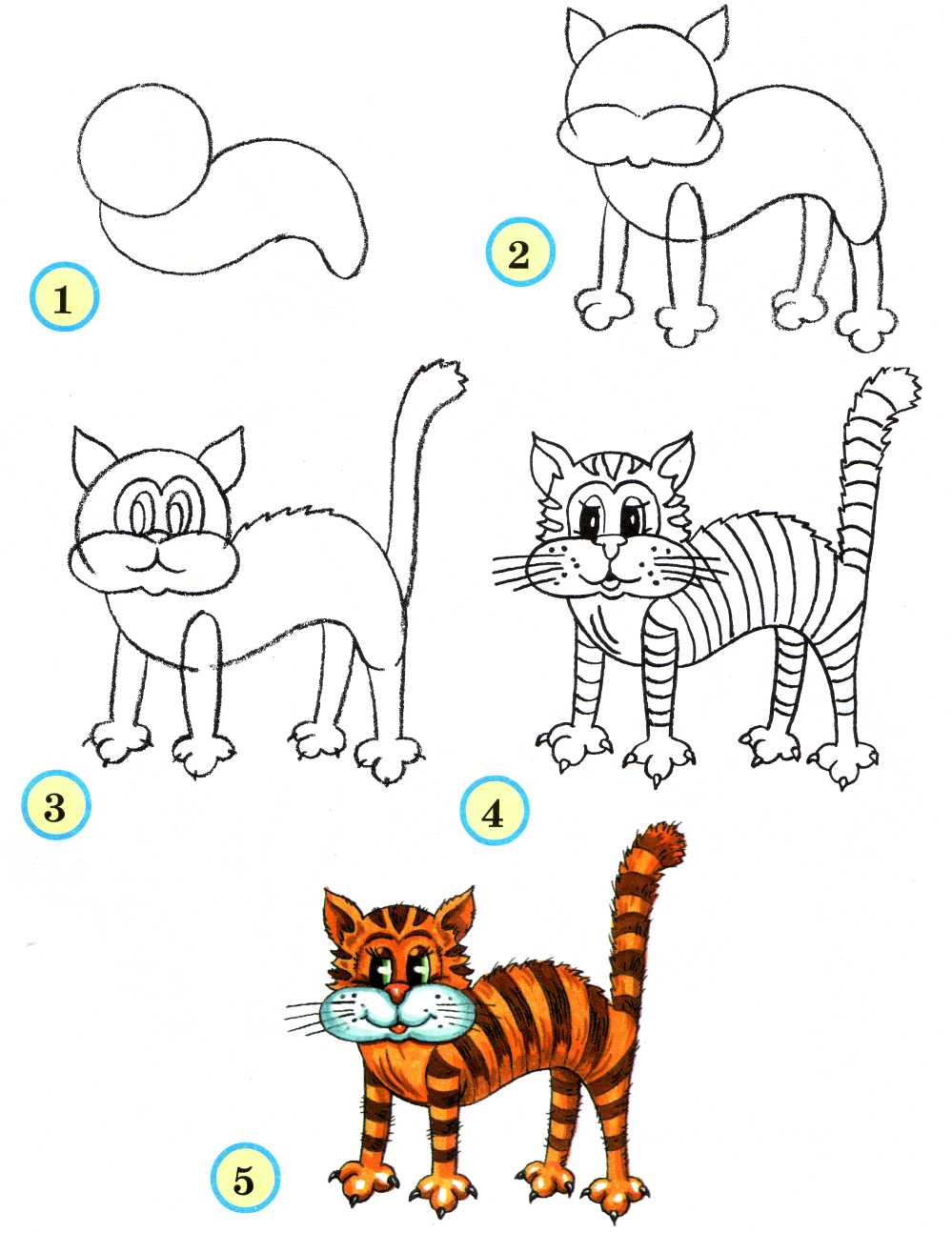 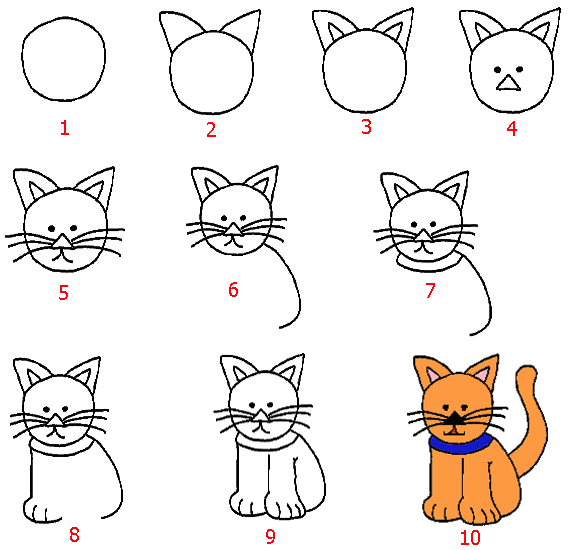